Удивительные предметы
Цель: Учить детей сравнивать предметы, придуманные людьми, с объектами природы и находить между ними общее (то, что не дала человеку природа, он придумал сам).
Что такое природа?
Природа — это то, что нас окружает, но не создано человеком
Природа
Живая
Неживая
Живая природа
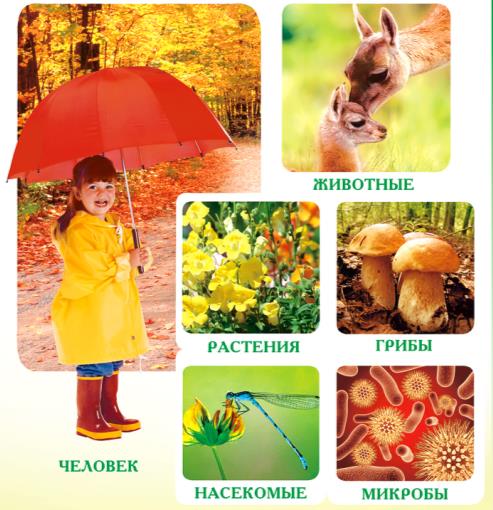 Неживая природа
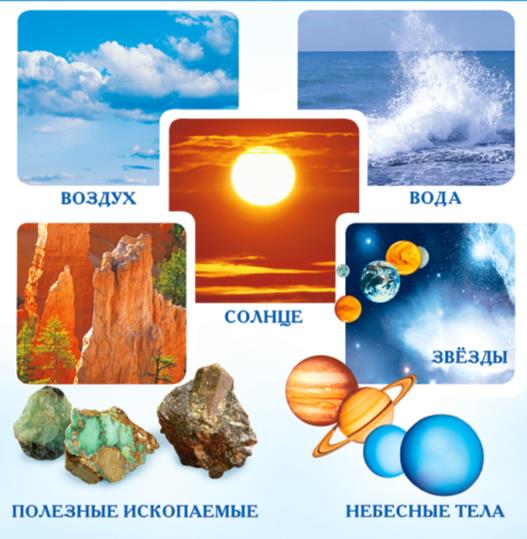 Предметы рукотворного мира
(предметы придуманные людьми)
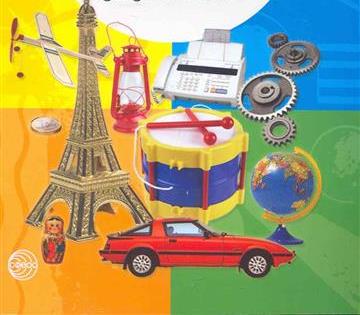 Сравнение объектов природы и предметов рукотворного мира
(сходства и различие)
Птицы
Самолет
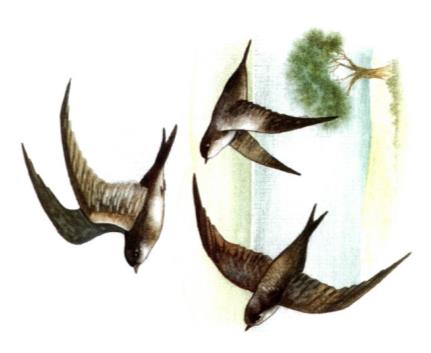 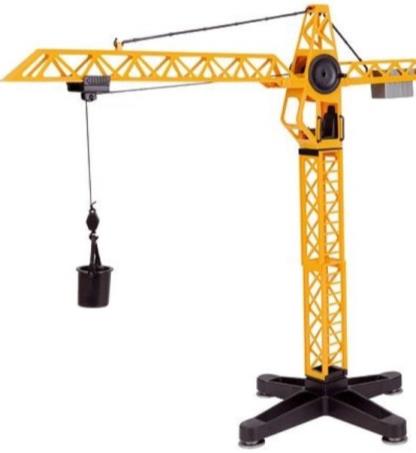 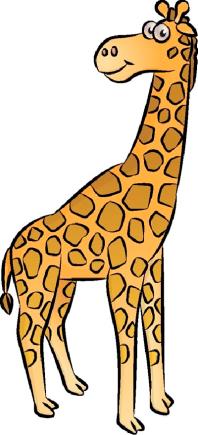 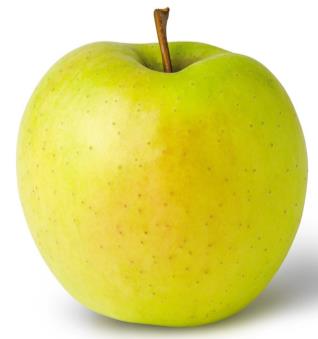 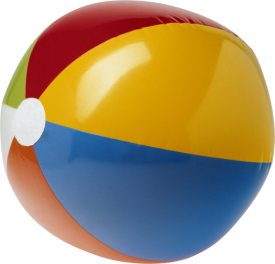 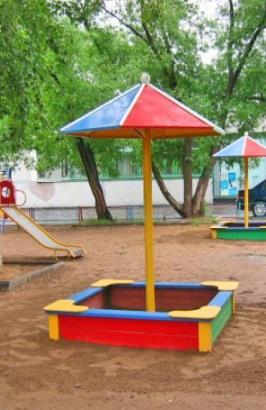 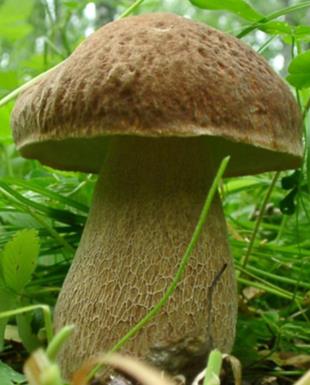